Мастер-класс для родителейсредняя группа«Нетрадиционные 
техники рисования»
"Истоки способностей и дарования детей — на кончиках их пальцев. От пальцев, образно говоря, идут тончайшие нити — ручейки, которые питают источник творческой мысли. Другими словами, чем больше мастерства в детской руке, тем умнее ребенок"
						В.А.Сухомлинский
«Давайте поздороваемся»
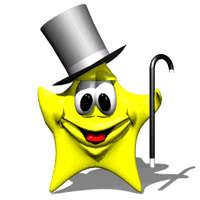 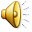 Проведение занятий с использованием нетрадиционных техник:
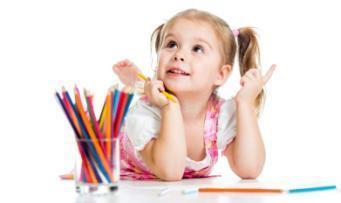 Способствует снятию детских страхов;
Развивает уверенность в своих силах;
Развивает пространственное мышление;
Учит детей свободно выражать свой замысел;
Побуждает детей к творческим поискам и решениям;
Учит детей работать с разнообразным материалом;
Развивает чувство композиции, ритма,  колорита,  цветовосприятия, чувство фактурности и объёмности;
Развивает мелкую моторику рук и тактильное восприятие;
Способствуют пространственной ориентировки на листе бумаги, глазомера и зрительного восприятия;
Внимания и усидчивости;
Изобразительных навыков и умений, наблюдательности, эстетического восприятия, эмоциональной отзывчивости;
Развивает творческие способности, воображение и  полёт фантазии.
Во время работы дети получают эстетическое удовольствие.
Кроме того, в процессе этой деятельности у дошкольника формируются навыки контроля и самоконтроля.
Техника «Монотипия»
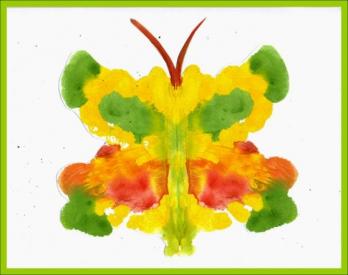 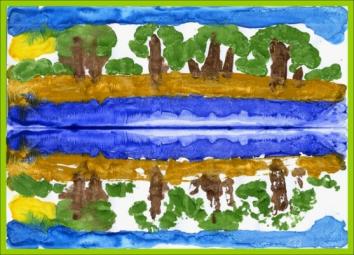 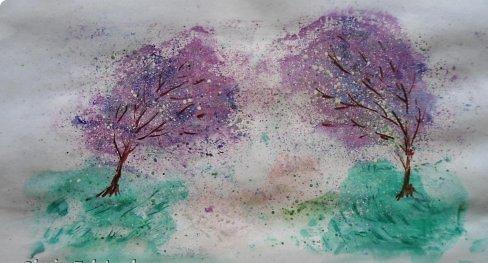 Техника «Кляксография»
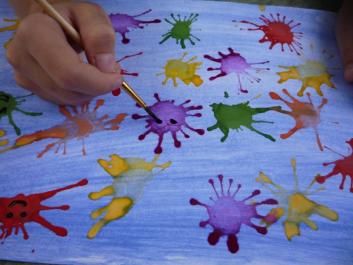 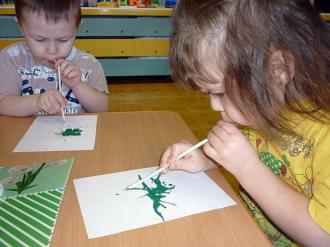 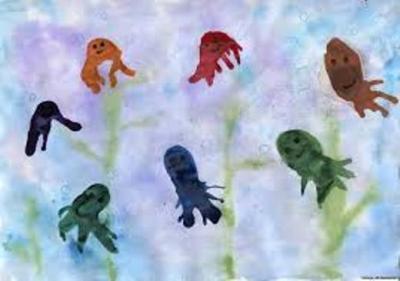 Техника «Воскография»
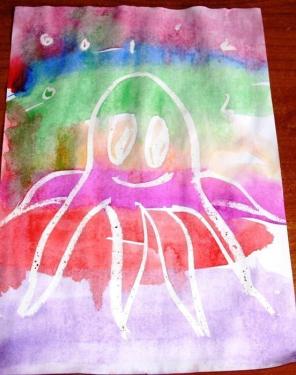 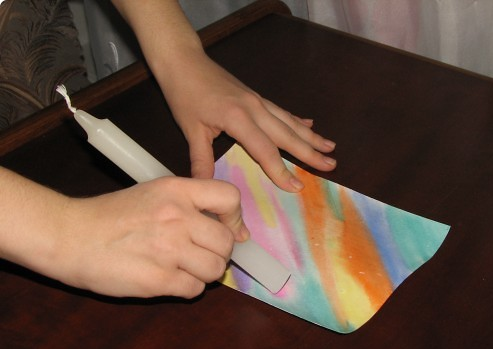 Техника «Граттаж (царапание)»
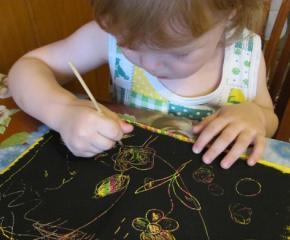 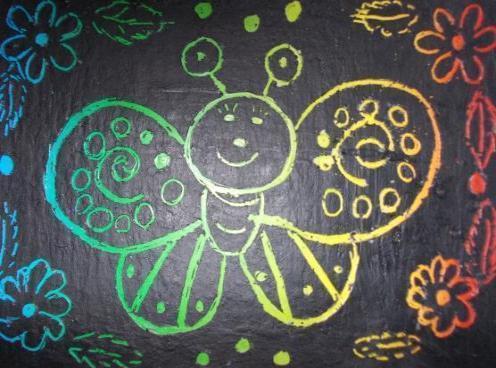 Техника «Штриховка»
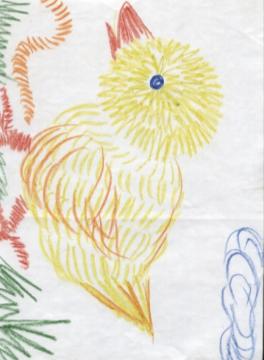 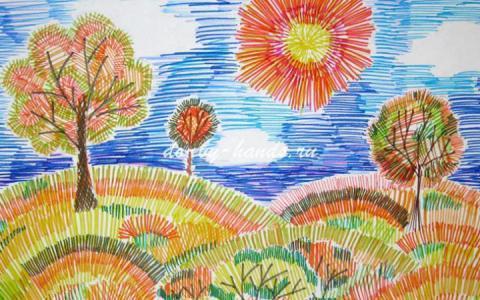 Техника «Пластилинографика»
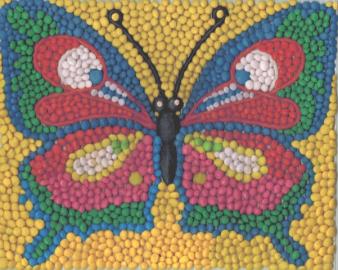 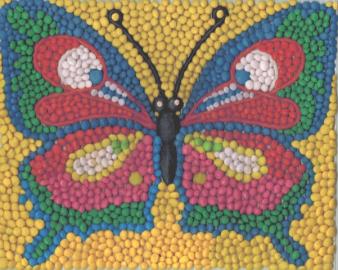 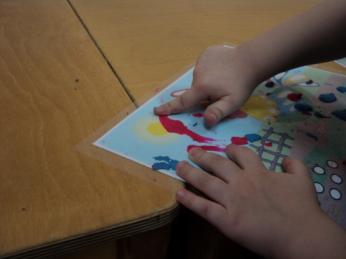 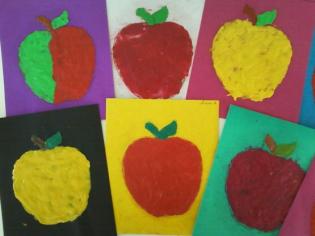 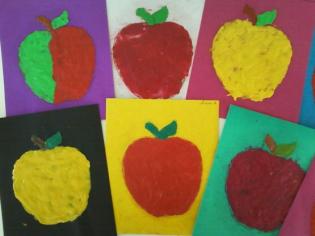 Техника «Мыльные пузыри»
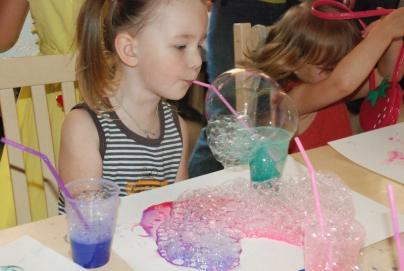 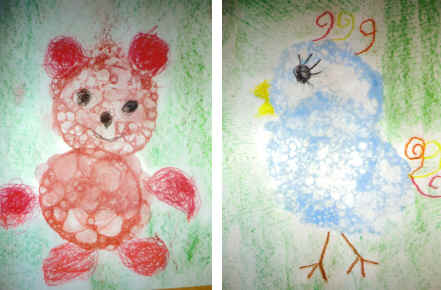 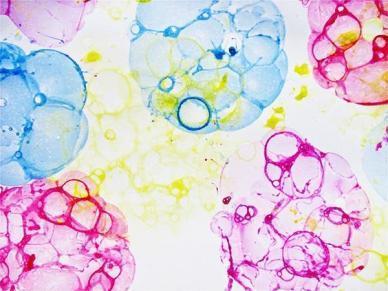 Техника  «Печатание»
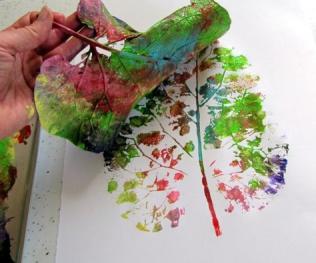 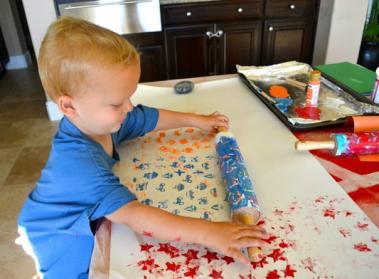 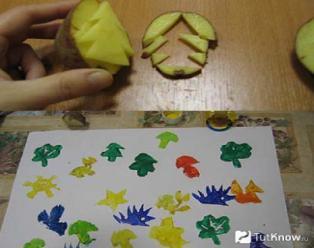 Техника «Мятая бумага»
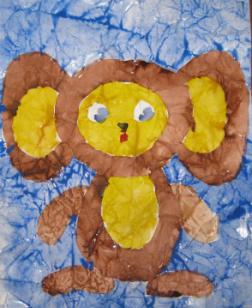 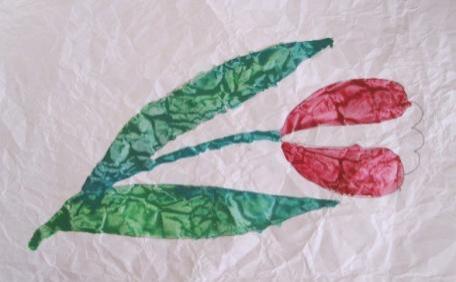 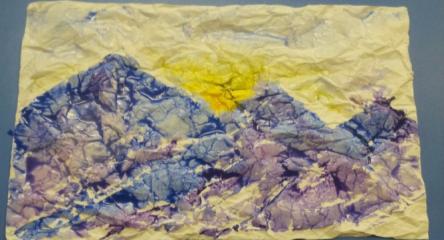 Техника «Тычкование»
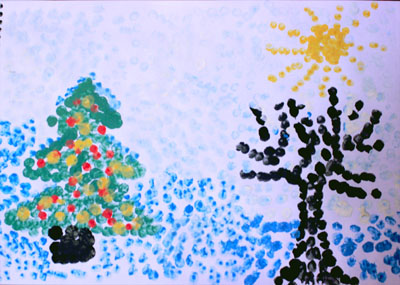 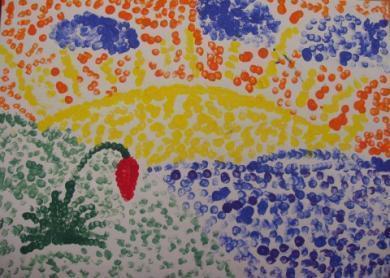 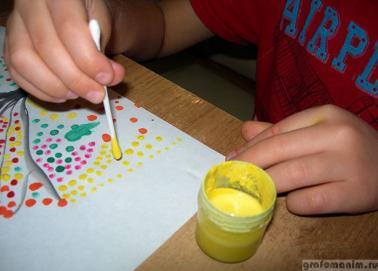 Техника «Кляксография с ниточкой»
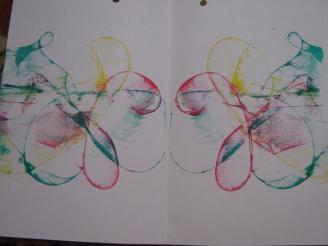 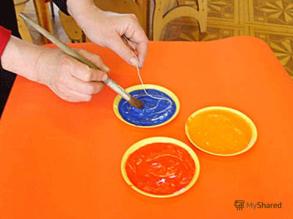 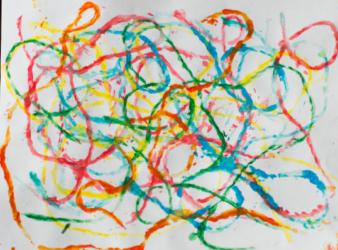 Техника «Набрызг»
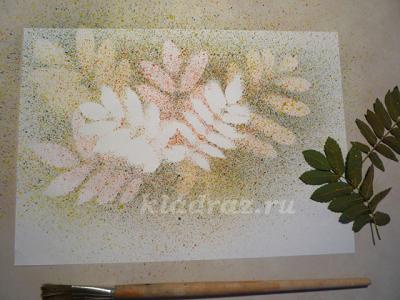 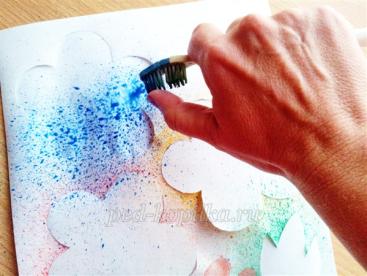 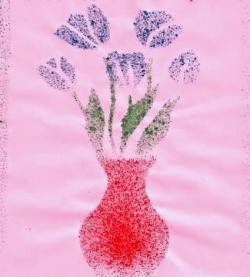 Практическая часть. Рисование на молоке
— цельное молоко (не обезжиренное, берется жирное молоко)
— разведенные в воде красители, пищевые или для ткани. Их можно приобрести в магазинах для художников или взять порошок и растворить в воде самим.
— плоская тарелка или неглубокий лоток;
— жидкое мыло или средство для мытья посуды.
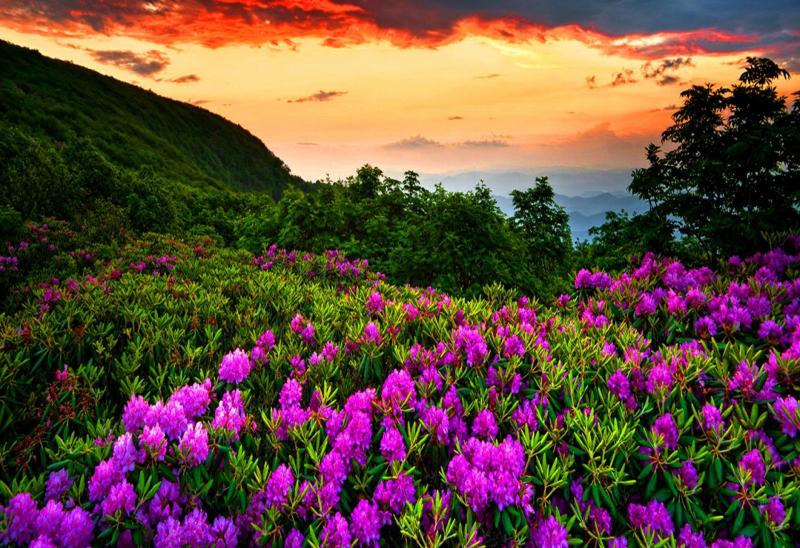 Спасибо 
за 
внимание!